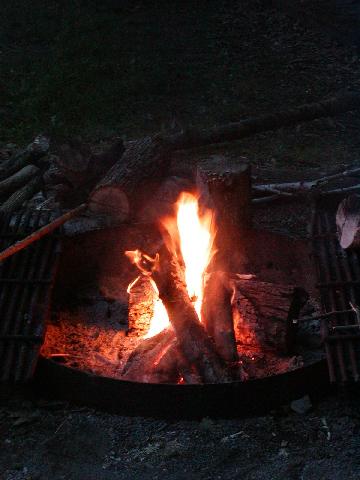 FIRE!!!
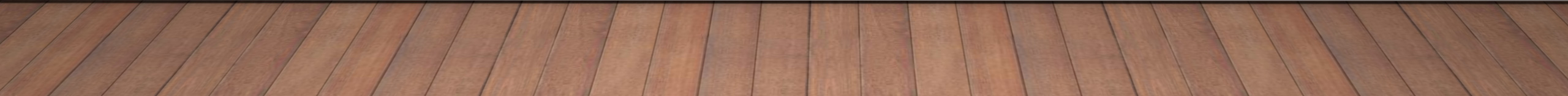 Fire Starting
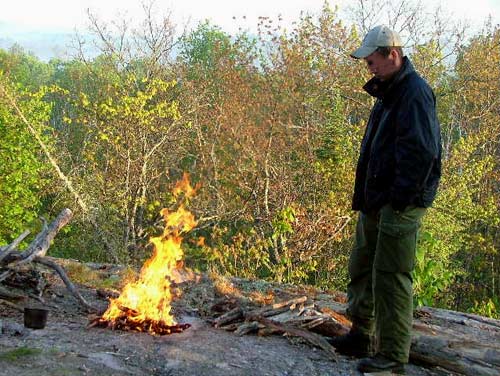 Three stages of fuel:
Tinder: 	Any material that will light from a spark. Man made or natural, it works best when dry, and fluffy
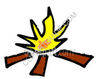 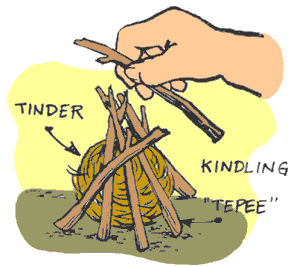 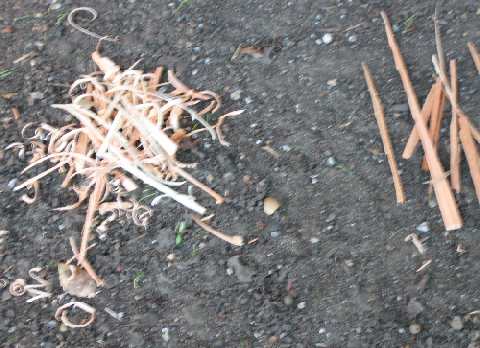 Kindling:	Thin wood or wood shavings that will light from a small flame.
Kindling:	Thin wood or wood shavings that will light from a small flame.
–inner bark				
–book
–pine needles				
–paper	
–dry grass / leaves
–Do Not use money 
 –birds nest
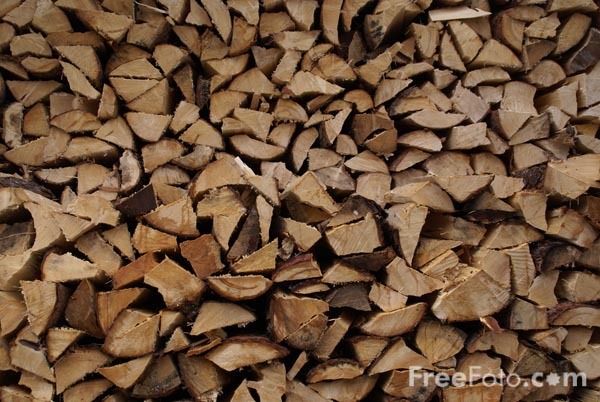 Fuel:		Wood, thumb size or larger used to maintain a fire.
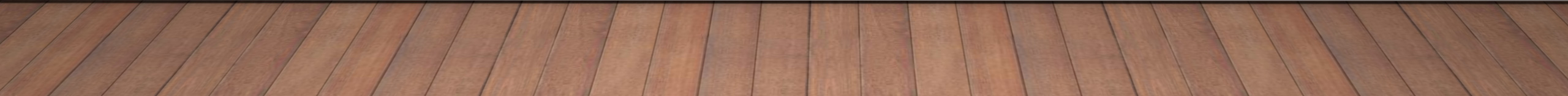 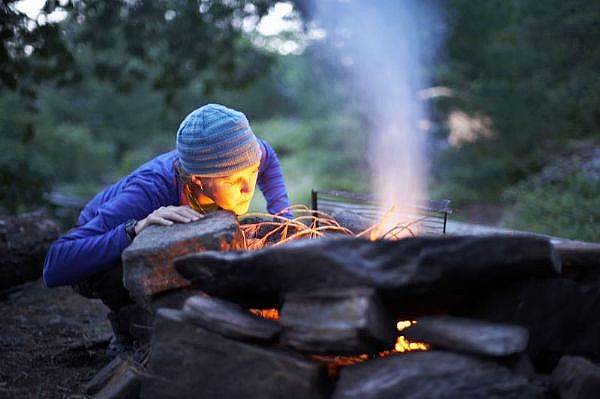 Collect enough tinder, kindling, and fuel to build three fires. This allows you to go back to a smaller stage of your fire begins to dwindle.
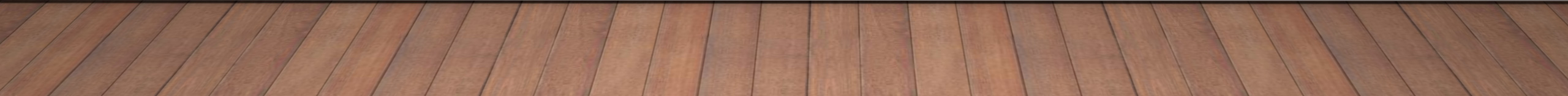 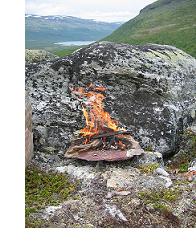 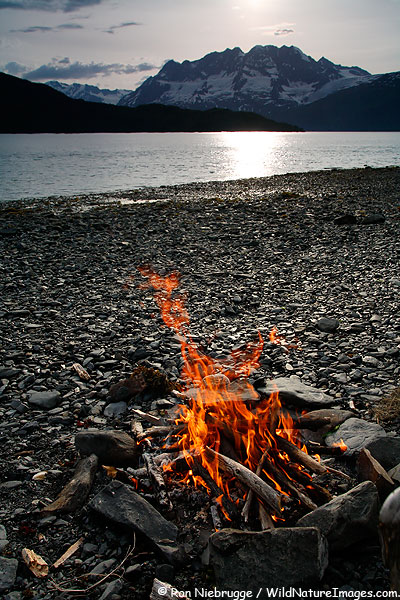 In addition to fuel, collect a platform anda brace
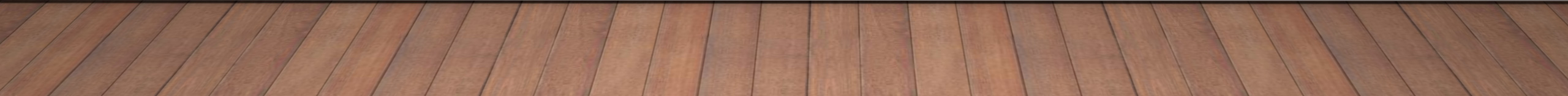 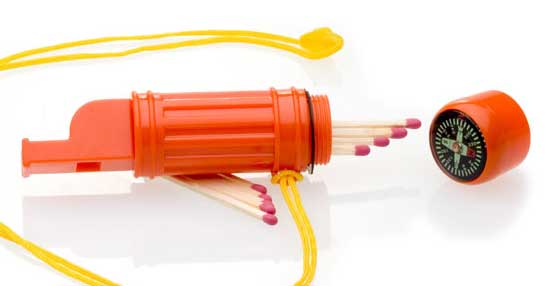 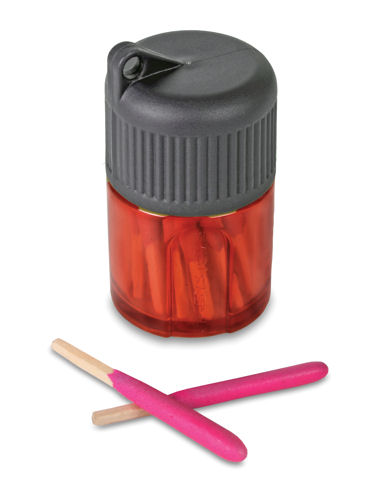 Fire Starting Methods
Matches in water proof case
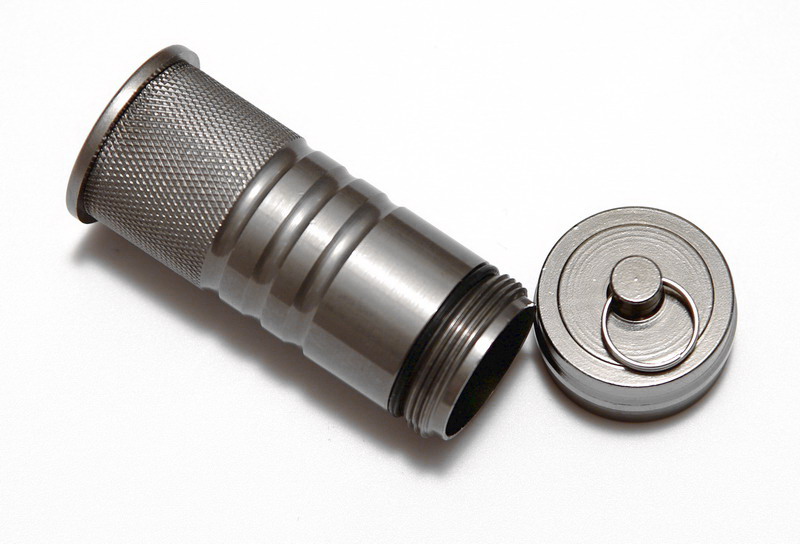 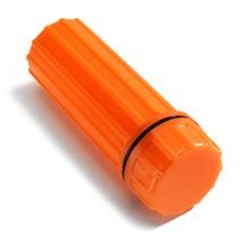 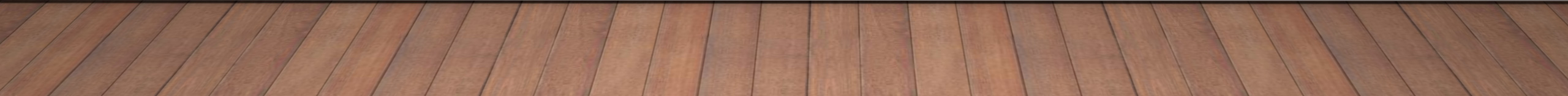 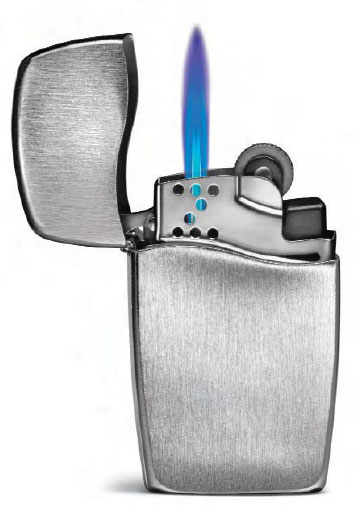 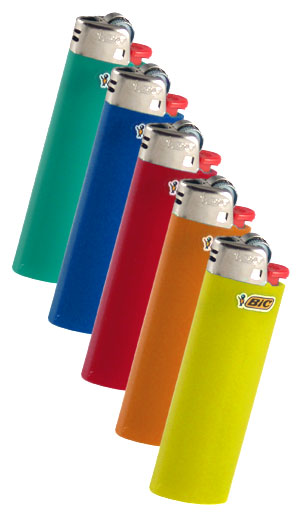 Lighters
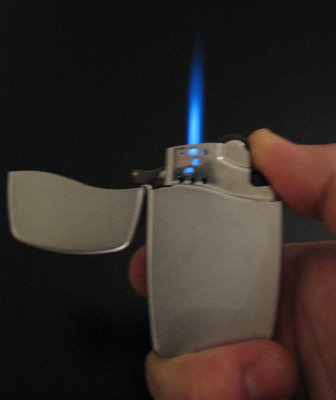 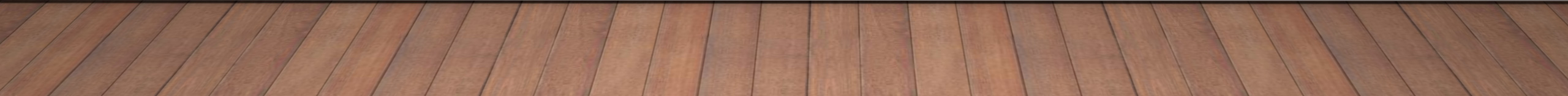 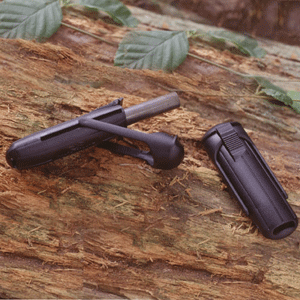 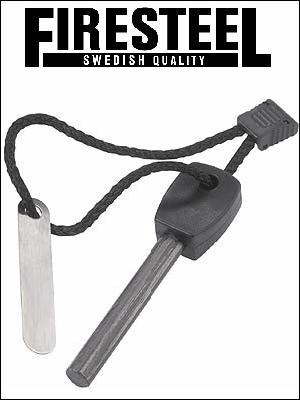 Magnesium fire starting kits
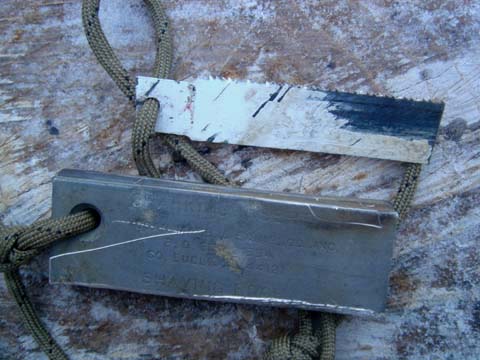 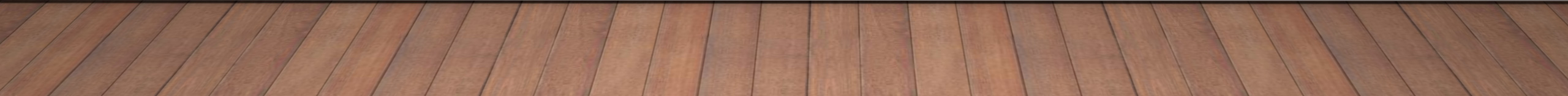 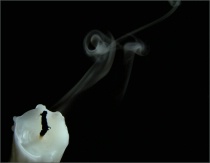 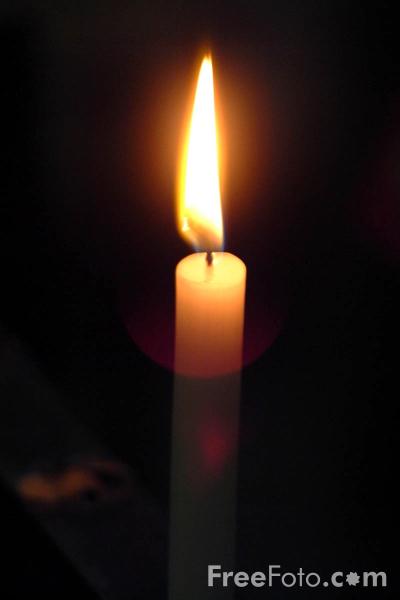 candles
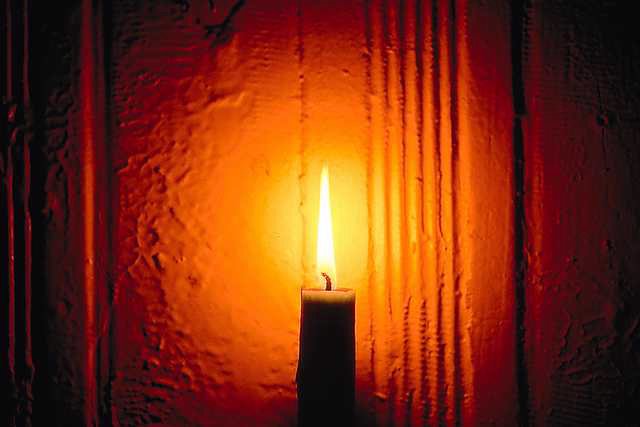 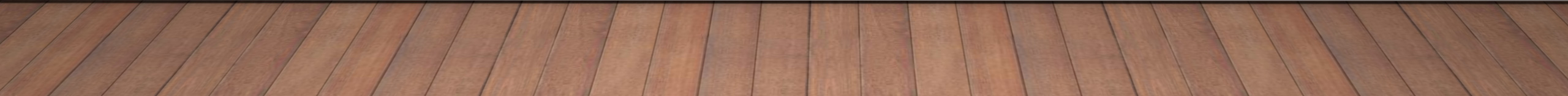 Steel wool and a 9 volt battery
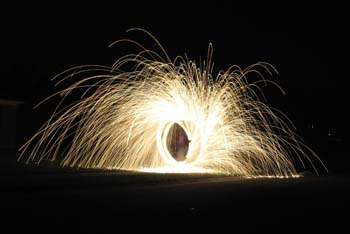 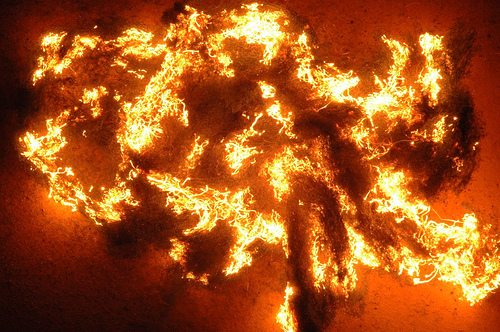 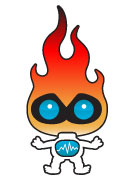 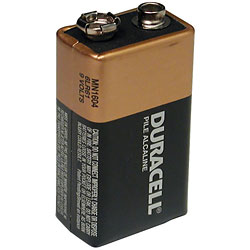 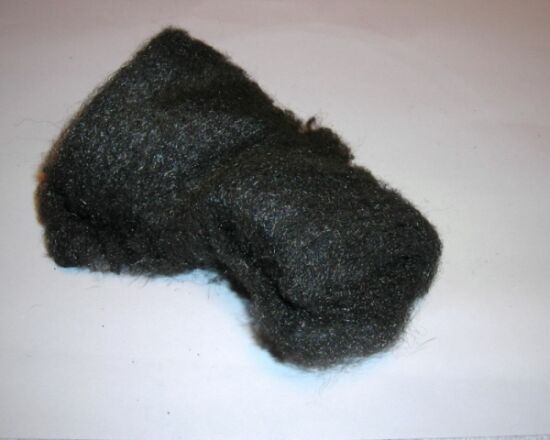 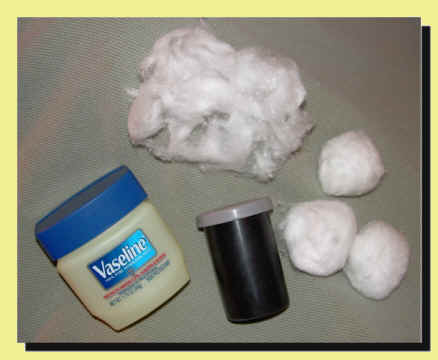 Vaseline and Cotton
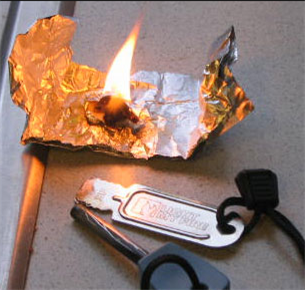 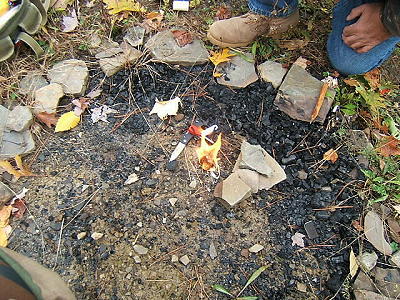 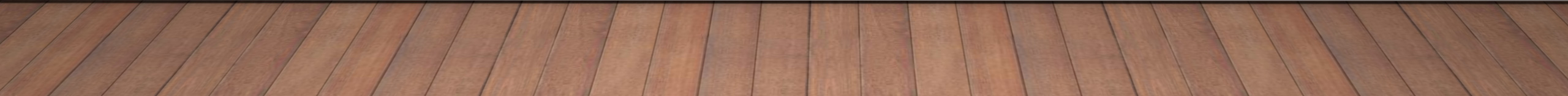 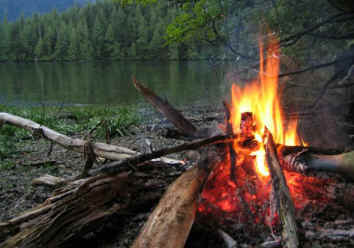 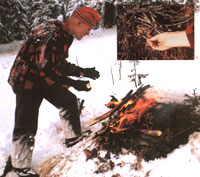 Pine Pitch
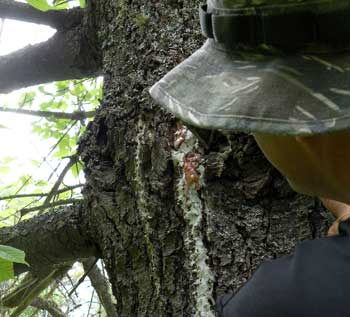 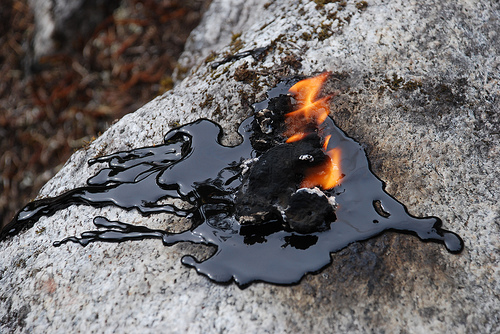 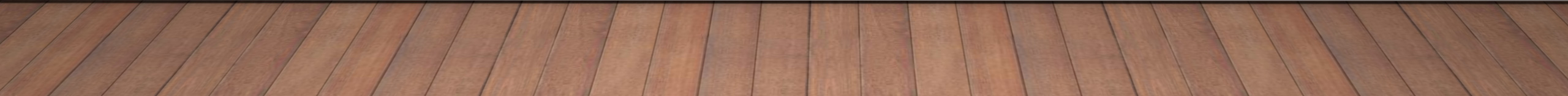 Magnifying glass
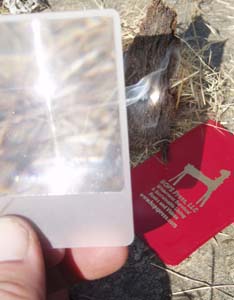 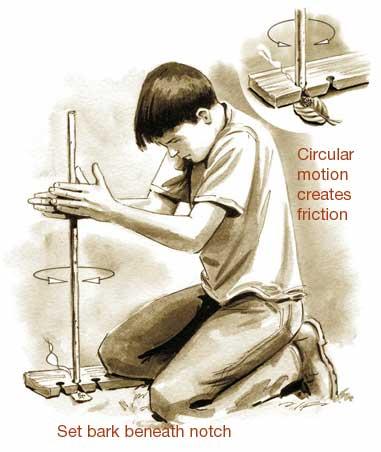 Hand fire drill
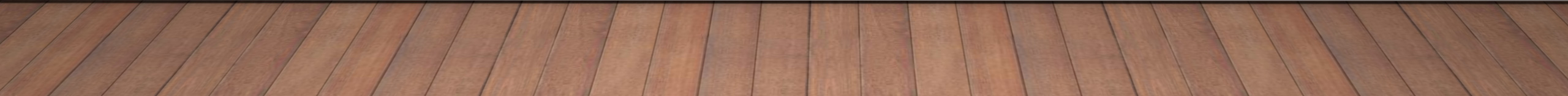 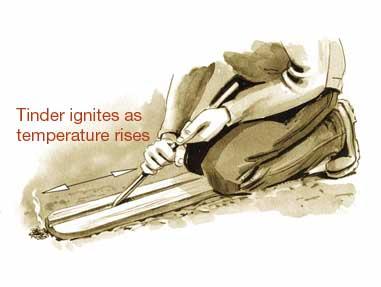 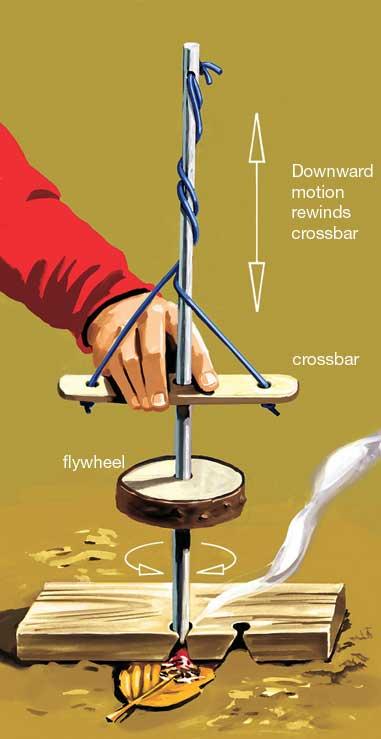 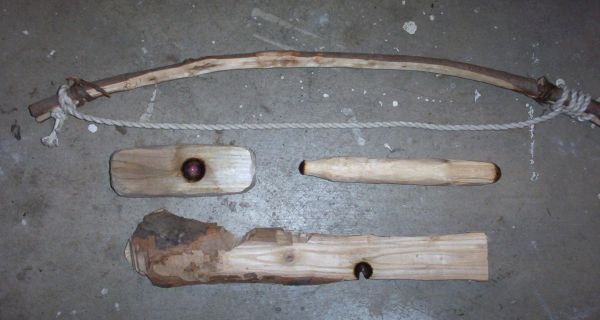 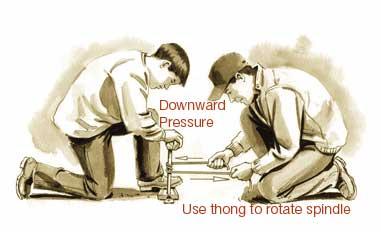 Bicycle innertube
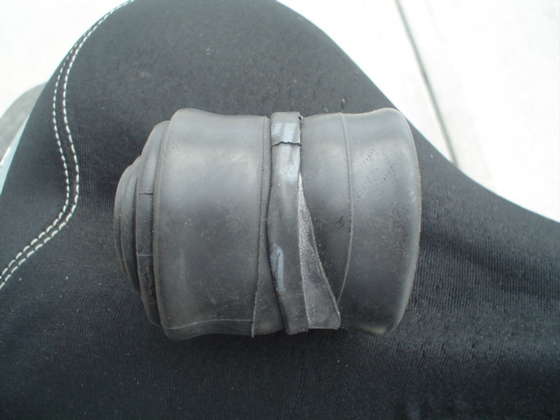 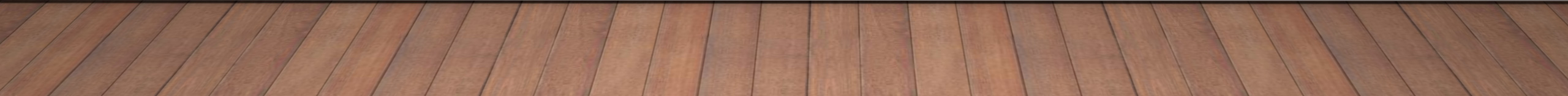 Lighter fluid and dryer lint
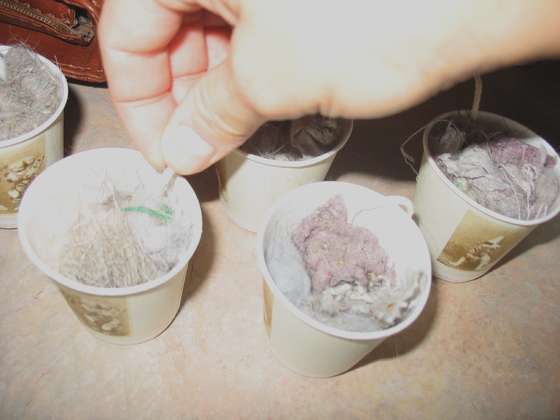 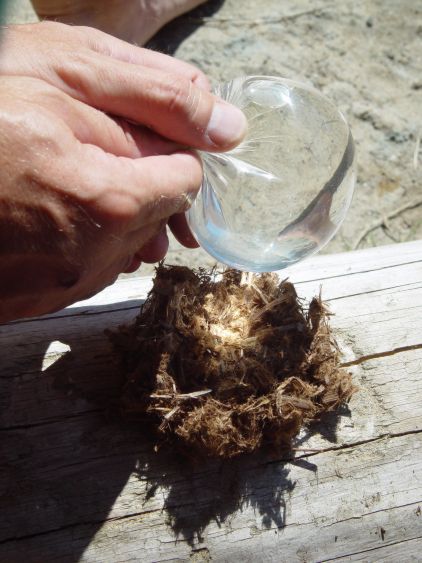 Fire from water
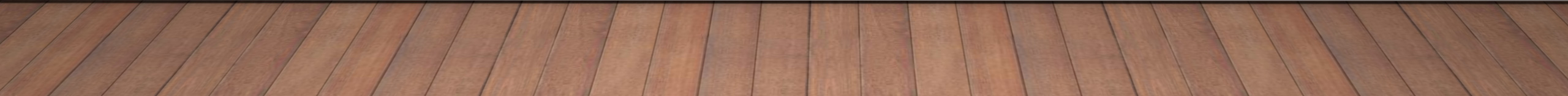 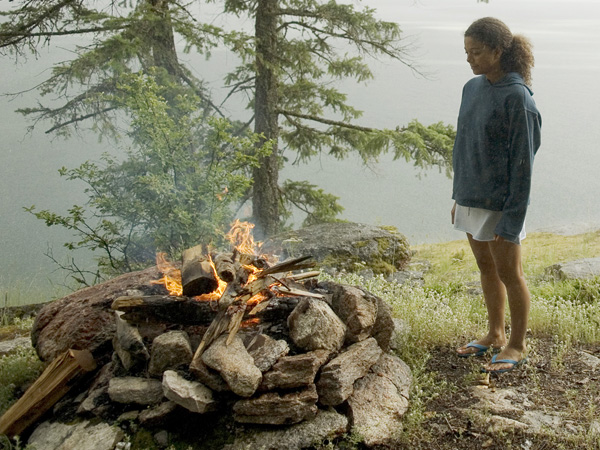